Respirable Crystalline Silica
29 CFR 1910.1053
[Speaker Notes: Revised 6/16/25

The information in this presentation is provided voluntarily by the N.C. Department of Labor, Education Training and Technical Assistance Bureau as a public service and is made available in good faith. This presentation is designed to assist trainers conducting OSHA outreach training for workers.  Since workers are the target audience, this presentation emphasizes hazard identification, avoidance, and control – not standards.  No attempt has been made to treat the topic exhaustively.  It is essential that trainers tailor their presentations to the needs and understanding of their audience.

The information and advice provided on this Site and on Linked Sites is provided solely on the basis that users will be responsible for making their own assessment of the matters discussed herein and are advised to verify all relevant representations, statements, and information.

This presentation is not a substitute for any of the provisions of the Occupational Safety and Health Act of North Carolina or for any standards issued by the N.C. Department of Labor.  Mention of trade names, commercial products, or organizations does not imply endorsement by the N.C. Department of Labor.]
Objectives
1910.1053
In this course, we will discuss the following:

Respirable Crystalline Silica

Identification/Exposure Controls

New Regulatory Requirements
Industries
1910.1053
Foundries
Concrete products
Landscaping
Glass manufacturing
Refractory products
Cut stone and stone products
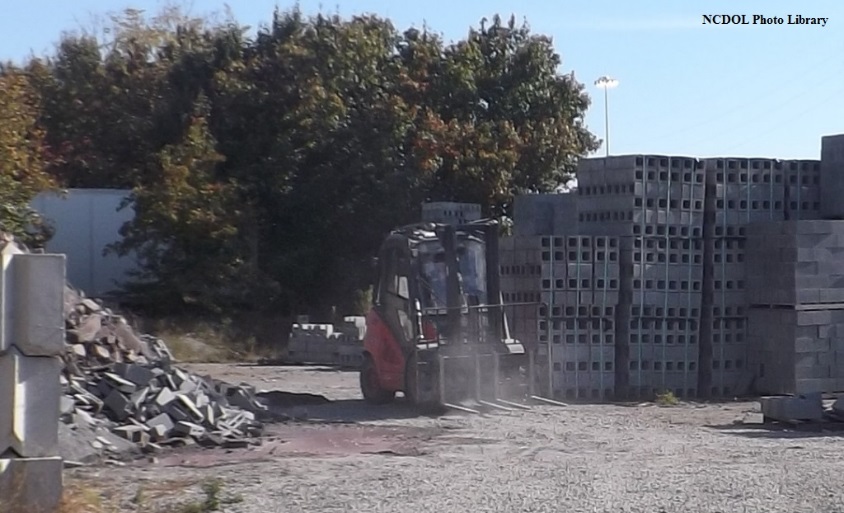 PEL (Prior to 2016)
1910.1053
PEL (Prior to 2016)
1910.1053
New PEL vs. Old PEL
1910.1053(c)
Published March 25, 2016
1910.1053
Sections
Scope and application
Definitions
Permissible exposure limit
Exposure assessment
Regulated areas
Methods of compliance
Respiratory protection
Housekeeping
Medical surveillance
Communication 
Recordkeeping
Dates
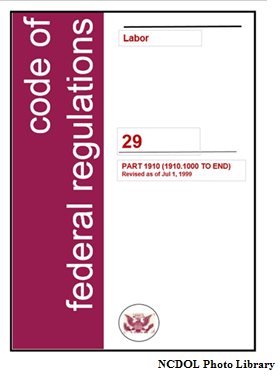 Published March 25, 2016
1910.1053
Sections
(l)    Dates
(b)   Definitions
(a)   Scope and application
(f)    Methods of compliance
(d)   Exposure assessment
(i)    Medical surveillance
(k)   Recordkeeping
(c)   Permissible exposure limit
(g)   Respiratory protection
(e)   Regulated areas
(h)   Housekeeping
(j)    Communication
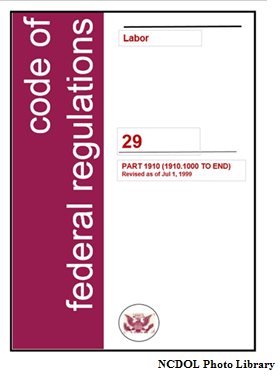 Published March 25, 2016
1910.1053
Sections
(l)    Dates
(b)   Definitions
(a)   Scope and application
(f)    Methods of compliance
(d)   Exposure assessment
(i)    Medical surveillance
(k)   Recordkeeping
(c)   Permissible exposure limit
(g)   Respiratory protection
(e)   Regulated areas
(h)   Housekeeping
(j)    Communication
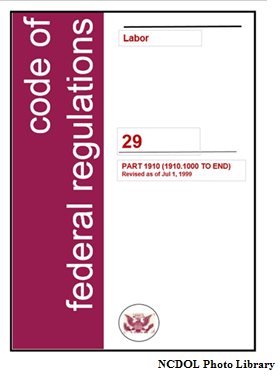 Dates
1910.1053(l)
June 23, 2016 – Effective date

June 23, 2018 – All obligations of the standard commence, except medical surveillance
Dates
1910.1053(l)
Medical surveillance

June 23, 2018 - Obligations for medical surveillance commence for employees exposed at or above the PEL (50µg/m3) for 30 or more days

June 23, 2020 - Obligations for medical surveillance commence for employees exposure at or above the action level (25µg/m3) for 30 or more days
Dates
1910.1053(l)
Hydraulic fracturing operations in the oil and gas industry

June 23, 2018 - All obligations but medical surveillance and engineering controls shall commence

June 23, 2018 - Obligations for medical surveillance commence for employees exposed at or above the PEL (50µg/m3) for 30 or more days
Dates
1910.1053(l)
Hydraulic fracturing operations in the oil and gas industry

June 23, 2020 - Obligations for medical surveillance commence for employees exposure at or above the action level (25µg/m3) for 30 or more days

June 23, 2021 - Obligations for engineering controls commence
Definitions
1910.1053(b)
Action level [AL]

Assistant secretary

Director

Employee exposure

High-efficiency particulate air [HEPA] filter

Objective data

Physician or other licensed health care professional [PLHCP]

Regulated area

Respirable crystalline silica

Specialist
Definitions
1910.1053(b)
Action level [AL]

Assistant secretary

Director

Employee exposure

High-efficiency particulate air [HEPA] filter

Objective data

Physician or other licensed health care professional [PLHCP]

Regulated area

Respirable crystalline silica

Specialist
Employee Exposure
1910.1053(b)
The exposure to airborne respirable crystalline silica that would occur if the employee were not using a respirator.
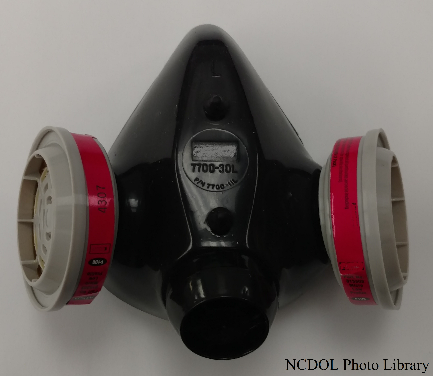 Objective Data
1910.1053(b)
Information, such as air monitoring data from industry-wide surveys or calculations based on the composition of a substance, demonstrating employee exposure to respirable crystalline silica associated with a particular product or materials or a specific process, task, or activity.  

The data must reflect workplace conditions closely resembling or with a higher exposure potential than the processes, types of material, control methods, work practices, and environmental conditions in the employer’s current operations.
Regulated Area
1910.1053(b)
An area, demarcated by the employer, where an employee’s exposure to airborne concentrations of respirable crystalline silica exceeds, or can reasonably be expected to exceed, the PEL.
Respirable Crystalline Silica
1910.1053(b)
Quartz, cristobalite, and/or tridymite contained in airborne particles that are determined to be respirable by a sampling device designed to meet the characteristics for respirable-particle-size-selective samplers specified in the International Organization for Standardization (ISO) 7708:1995.
Published March 25, 2016
1910.1053
Sections
(l)    Dates
(b)   Definitions
(a)   Scope and application
(f)    Methods of compliance
(d)   Exposure assessment
(i)    Medical surveillance
(k)   Recordkeeping
(c)   Permissible exposure limit
(g)   Respiratory protection
(e)   Regulated areas
(h)   Housekeeping
(j)    Communication
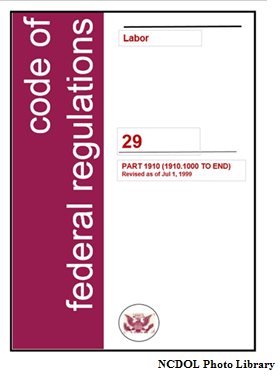 Published March 25, 2016
1910.1053
Sections
(l)    Dates
(b)   Definitions
(a)   Scope and application
(f)    Methods of compliance
(d)   Exposure assessment
(i)    Medical surveillance
(k)   Recordkeeping
(c)   Permissible exposure limit
(g)   Respiratory protection
(e)   Regulated areas
(h)   Housekeeping
(j)    Communication
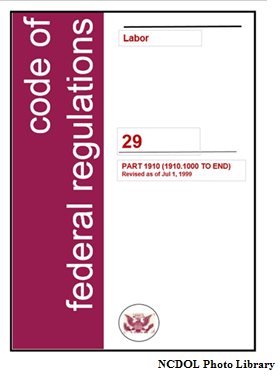 Silica Flow Chart
1910.1053
Scope and Application
1910.1053(a)(1)
This section applies to all occupational exposures to respirable crystalline silica, except:

Construction Work as defined in 29 CFR 1910.12(b)

Agricultural Operations covered in 29 CFR part 1928

Exposures that result from the processing of sorptive clays
Scope and Application
1910.1053(a)(2)
This section applies to all occupational exposures to respirable crystalline silica, except:

Where employer has objective data demonstrating that employee exposure will remain below 25 µg/m3 as an 8-hour time-weighted average (TWA) under any foreseeable conditions
Scope and Application
1910.1053(a)
Scope and Application
1910.1053(a)
Exposure to silica results from performing activities that results in dust generation 

Examples:
Chipping
Cutting
Sawing
Drilling
Grinding
Sanding
Crushing
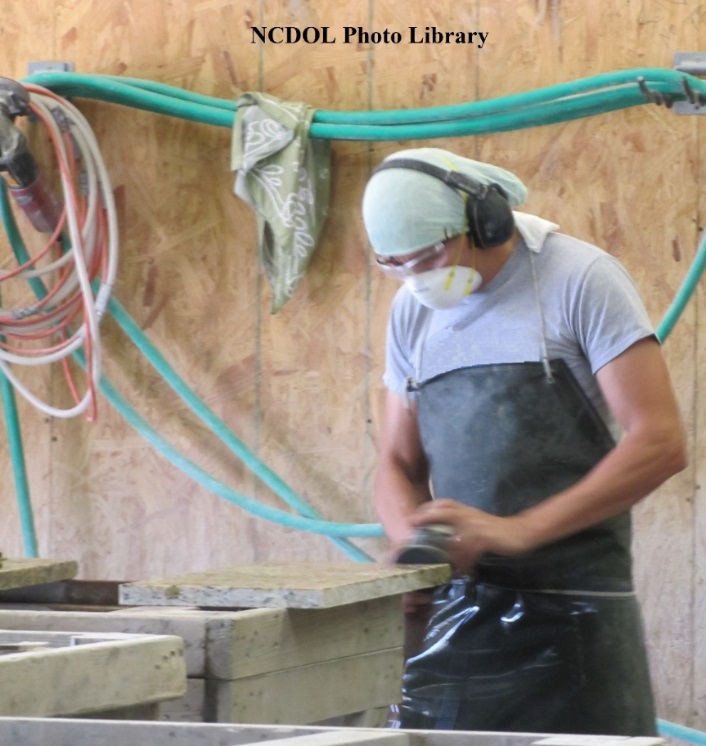 Dust
Dust
Dust
Dust
Scope and Application
1910.1053(a)
Crystalline Silica?
Crystalline Silica?
Crystalline Silica?
Crystalline Silica?
Presence of Crystalline Silica?
MSDS – Material Safety Data Sheet
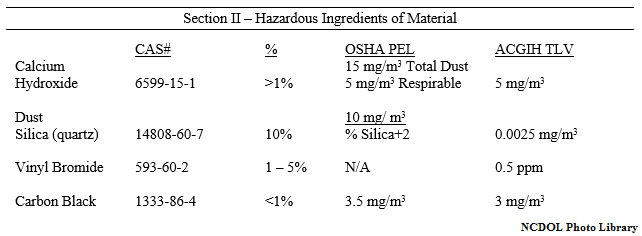 Presence of Crystalline Silica?
MSDS – Material Safety Data Sheet
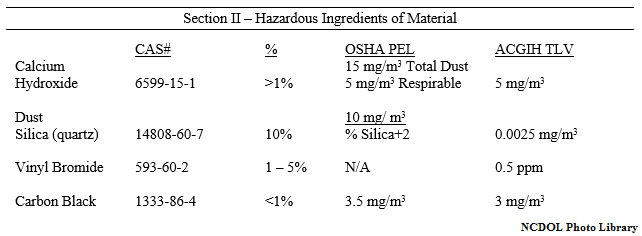 Presence of Crystalline Silica?
SDS – Safety Data Sheet
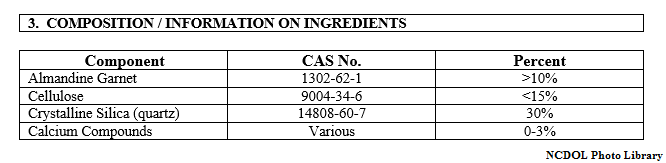 Presence of Crystalline Silica?
SDS – Safety Data Sheet
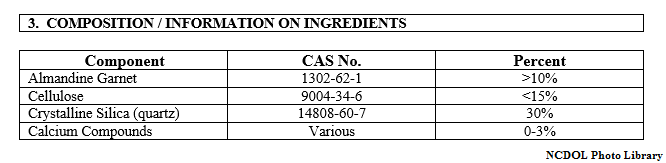 Scope and Application
1910.1053(a)
Crystalline Silica < 25µg/m3?
Objective data

Air monitoring from industry-wide surveys or calculations 

Associated with a particular product or materials or specific process, task or activity

Reflect workplace conditions closely or higher exposure potential of current operations
Exposure Control Plan
1910.1053(f)(2)
Exposure Control Plan
1910.1053(f)(2)
Purpose: 

To minimize or eliminate exposure to silica

Contains information on the following:

Task description

Description of the controls (engineering controls, work practices, personal protective equipment)

Housekeeping measures

Updated annually
Exposure Control Plan
1910.1053(f)(2)
Scope and Application
1910.1053(a)(3)
This section applies to all occupational exposures to respirable crystalline silica, except:

If the employer complies with 29 CFR 1926.1153; and

Task performed is indistinguishable from a construction task listed on Table 1 in paragraph (c) of 29 CFR 1926.1153; and

Task will not be performed regularly in the same environment and conditions
Scope and Application
1910.1053(a)(3)
This section applies to all occupational exposures to respirable crystalline silica, except:

If the employer complies with 29 CFR 1926.1153; and

Task performed is indistinguishable from a construction task listed on Table 1 in paragraph (c) of 29 CFR 1926.1153; and

Task will not be performed regularly in the same environment and conditions
Silica Flow Chart
1910.1053
Silica Flow Chart
1910.1053
Medical Surveillance
1910.1053(i)(2)
Initial (baseline) medical examination

Made available within 30 days after initial assignment, unless the employee received a medical examination that meets the requirements of this section within the last three (3) years
Medical Surveillance
1910.1053(i)(4)
Information provided to the PLHCP by the employer:

Employee’s former, current, and anticipated
Description of job duties
Exposure to crystalline silica

Description of any personal protective equipment (PPE) used or to be used

Including when and for how long

Previous medical examinations (including previous employment and current employer controlled)
Medical Surveillance
1910.1053(i)(3)
Periodic medical examination

At least every three (3) years, or more frequently if recommended by the PLHCP
Medical Surveillance
1910.1053(i)(2)
Content of medical examinations

Medical and work history

Physical examination (emphasis on respiratory system)

Chest X-ray

Pulmonary function test

Latent tuberculosis (TB) test (initial examination only)

Other tests deemed necessary by the PLHCP
Medical Opinion: Employee
1910.1053(i)(5)
PLHCP’s written medical opinion 

Receive a written medical report within 30 days after the medical examination

Report includes the results of the medical examination

Recommendations for limitations on respirator use

Recommendations for limitations on silica exposure 

Recommendations for further evaluation/treatment

Examination by a specialist
Medical Opinion: Employer
1910.1053(i)(6)
PLHCP’s written medical opinion (30 days)

Date of examination

A statement explaining examination met the requirements

An opinion that describes limitations on respirator use

If employee provides written authorization, then the employer also receives:

Any recommended limitations on the employee’s exposure to respirable crystalline silica

Examination by a specialist
Silica Flow Chart
1910.1053
Recordkeeping
1910.1053(k)(3)
Medical surveillance
Shall make and maintain an accurate record for each employee covered by medical surveillance 

Record shall include:
Name and social security number

Copy of PLHCP’s specialists’ written medical opinions, and

Copy of information provided to the PLHCPs and specialists

Employer shall ensure medical records are maintained and made available in accordance with 29 CFR 1910.1020
Silica Flow Chart
1910.1053
Exposure Assessment
1910.1053(d)(1)
Shall assess exposure of each employee who is or may reasonably be expected to be exposed to respirable crystalline silica at or above the action limit

Performance vs. scheduled monitoring
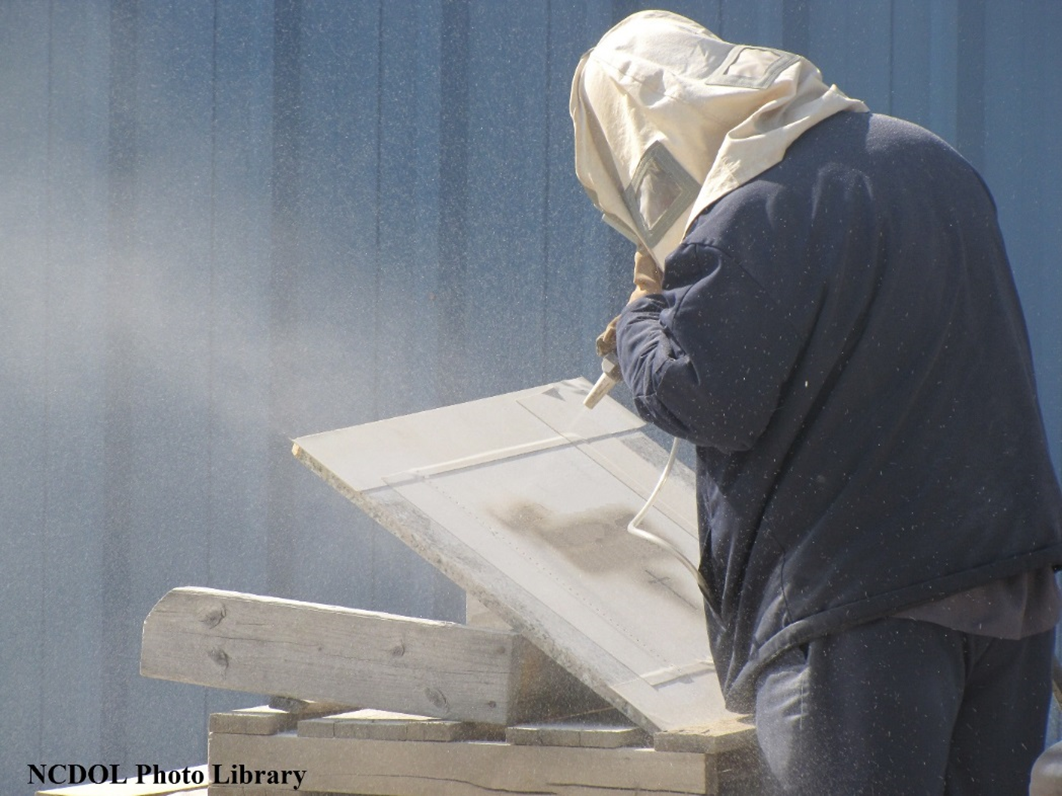 Exposure Assessment
1910.1053(d)(2)
Performance option

Employer shall assess the 8-hour TWA exposure for each employee on the basis of any combination of air monitoring data or objective data sufficient to accurately characterize employee exposures to respirable crystalline silica

Burden is on the employer to show that the data complies with the requirements
Exposure Assessment
1910.1053(d)(3)
Scheduled monitoring option

Shall perform initial monitoring to assess the 8-hour TWA exposure for each employee on the basis of one or more personal breathing zone air samples that reflect the exposures of employees
 
On each shift

For each job classification

In each work area
Exposure Assessment
1910.1053(d)(3)
Scheduled monitoring option
Initial monitoring
< Action level (25 µg/m3) 
Monitoring may be discontinued
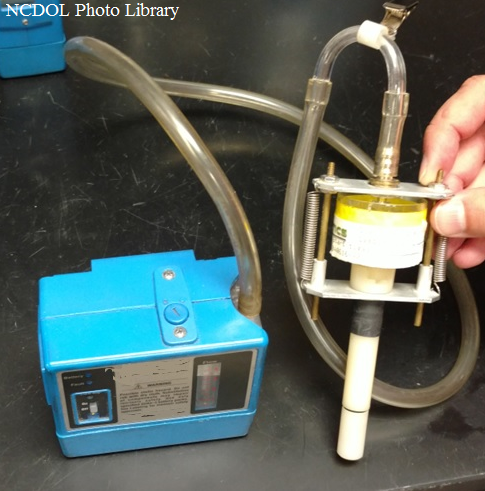 Exposure Assessment
1910.1053(d)(3)
Most recent monitoring

≥ Action level (25 µg/m3) but < PEL (50 µg/m3
Repeat monitoring within six (6) months

> PEL

Repeat monitoring within three (3) months 

< Action level (25 µg/m3) 

 Repeat monitoring within six (6) months of the most recent
    monitoring until two (2) consecutive measurements, taken
    seven (7) or more days apart, are < action level (25
    µg/m3), at which time the monitoring may be discontinued
Exposure Reassessment
1910.1053(d)(4)
Required whenever a change in the production, process, control equipment, personnel, or work practices may reasonable be expected to result in new or additional exposures at or above the action level
	
				OR
			
When the employer has any reason to believe that new or additional exposures at or above the action level have occurred
Employee Notification
1910.1053(d)(6)
Within fifteen (15) working days after completing an exposure assessment

Notification of assessment by either:

Individually notifying each affected employee in writing of the results of that assessment, or 

Posting the results in an appropriate location accessible to all affected employees

Whenever an exposure assessment indicates employee exposure above the PEL (50 µg/m3), the employer shall describe in the written notification corrective actions being taken to reduce employee exposure to or below the PEL
Recordkeeping
1910.1053(k)(1)
Air monitoring

Employer shall make and maintain an accurate record of all exposure measurements taken to assess employee and/or objective data relied upon to determine exposure to respirable crystalline silica

Exposure records must be maintained and made available to employees, in accordance with 29 CFR 1910.1020
Silica Flow Chart
1910.1053
Respiratory Protection
1910.1053(g)(2)
Where required by paragraph (g) or 29 CFR 1926.1153, Table 1, employer must provide each employee an appropriate respirator that complies with the requirements of this paragraph and 29 CFR 1910.134
Written Respiratory Protection Program
Medical evaluation
Fit testing
Training
Proper use
Limitations/capabilities
Maintenance/care/storage
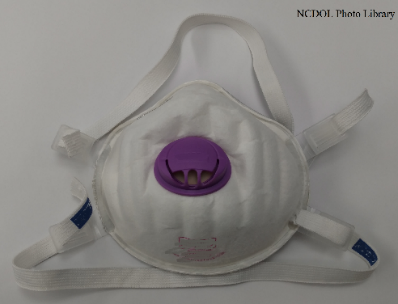 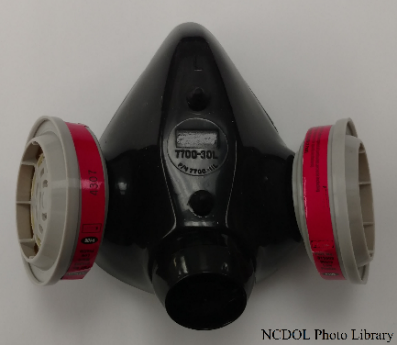 Regulated Areas
1910.1053(e)
Airborne concentrations above PEL 

Demarcation
Create boundaries to restrict access to regulated areas 

Post signs at all entrances

Access
Only authorized persons

Designated representative to observe monitoring

OSHA personnel or other regulators

Respirators provided, worn and enforced
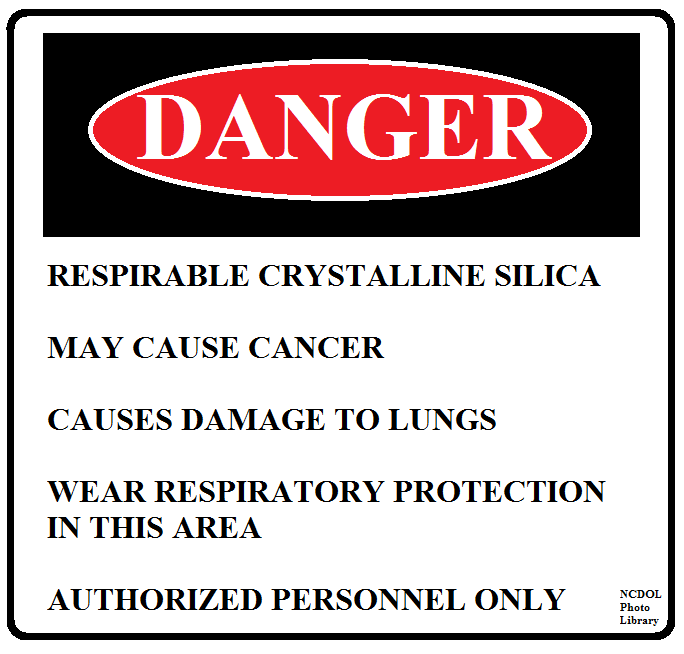 Silica Flow Chart
1910.1053
Housekeeping
1910.1053(h)(1)
Activities that could contribute to silica exposure are prohibited:

Dry sweeping or dry brushing

Compressed air to clean surfaces or cloths
Housekeeping
1910.1053(h)(2)
Allowed activities: 
Wet sweeping

Vacuuming (HEPA-filter)

Compressed air when used in conjunction with a ventilation system that effectively captures the dust cloud created

Other methods that minimize the likelihood of exposure

No alternative method is feasible

Dry sweeping or dry brushing

Compressed air
Housekeeping
1910.1053(h)(2)
Allowed activities: 
Wet sweeping

Vacuuming (HEPA-filter)

Compressed air when used in conjunction with a ventilation system that effectively captures the dust cloud created

Other methods that minimize the likelihood of exposure

No alternative method is feasible

Dry sweeping or dry brushing

Compressed air
Silica Flow Chart
1910.1053
Communication
1910.1053(j)(1) & (j)(3)
Employee training

Exposure to respirable crystalline silica

Associated health hazards
Specific tasks in the working environment
Controls that minimize or eliminate exposure

Explanation of the silica standard

Purpose and description of the Medical Surveillance Program
Communication
1910.1053(j)(1) & (j)(3)
Hazard communication standard (HCS)

Address

Cancer, lung effects, immune system effects, and kidney effects
Safety data sheets 
Labels
Signs
Communication
1910.1053(j)(2)
Signs are required to be posted at all entrances to regulated areas 

Must bear the following legend:
Danger
Respirable crystalline silica
May cause cancer
Causes damage to lungs
Wear respiratory protection in this area
Authorized personnel only
Communication
1910.1053(j)(2)
Review
1910.1053
Exposure to respirable crystalline silica has been linked to:

Silicosis

Lung cancer

Chronic obstructive pulmonary disease

Kidney disease
Silica Flow Chart
1910.1053
Summary
1910.1053
Respirable Crystalline Silica

Identification/Exposure Controls

New Regulatory Requirements
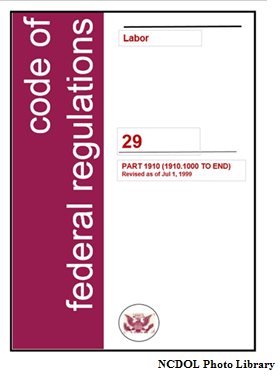 Thank You For Attending!
Final Questions?